Lessons from Corporate:  Developing Safety Culture
Mike Goddu, Co-Founder and  Managing Director25 May 2023
1
© JMJ
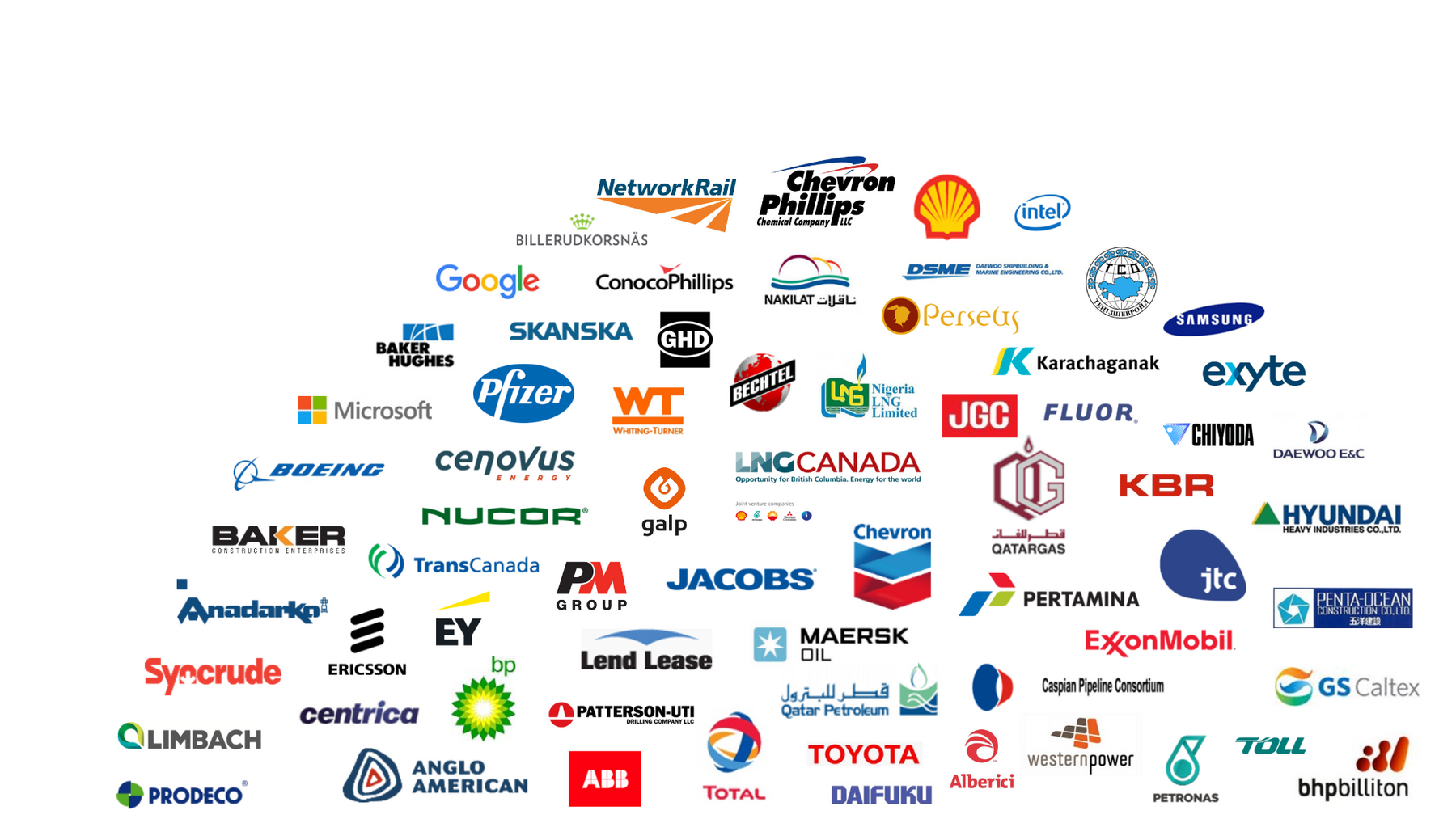 JMJ Kazakhstan: Local presence, global reach
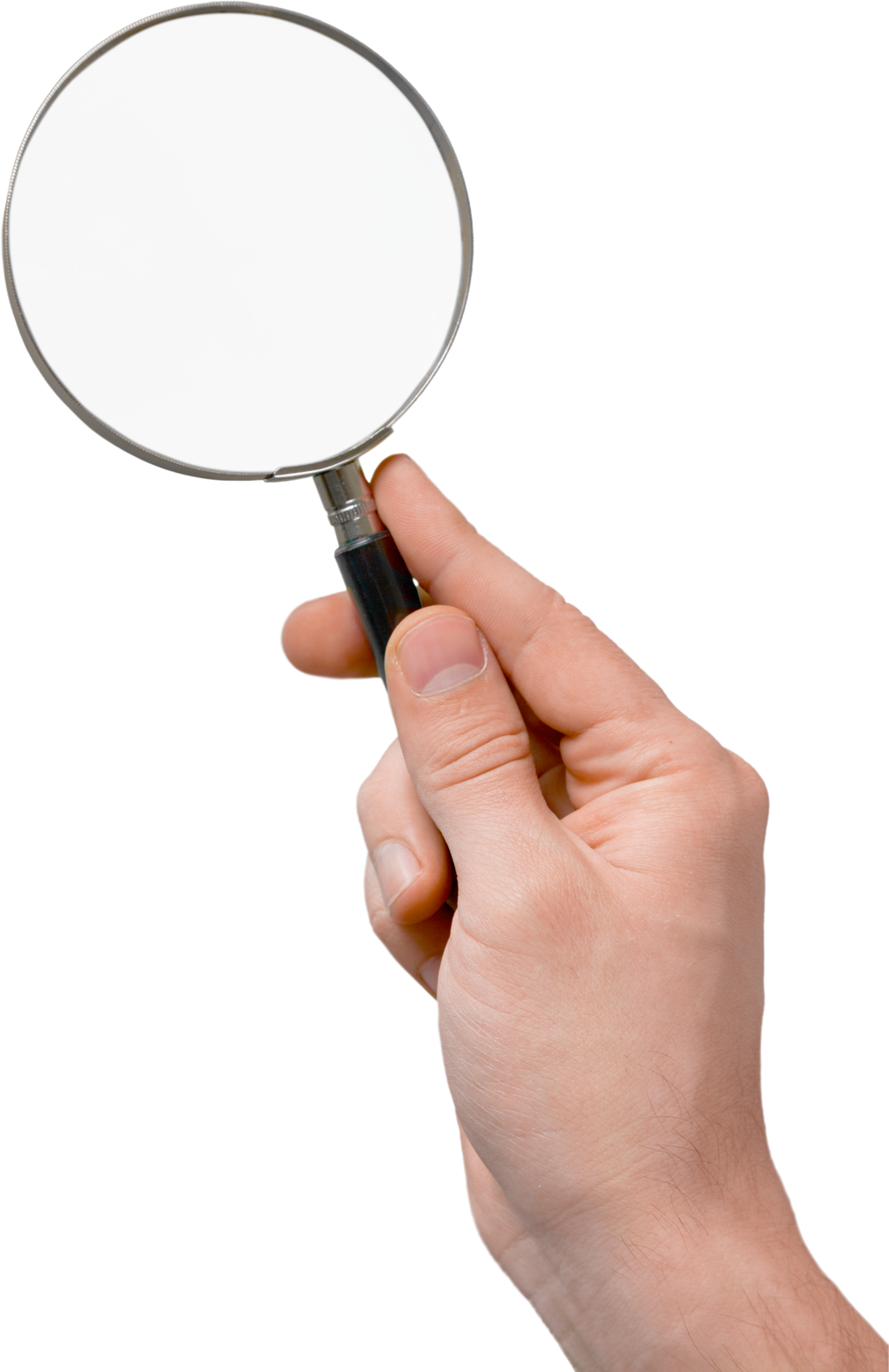 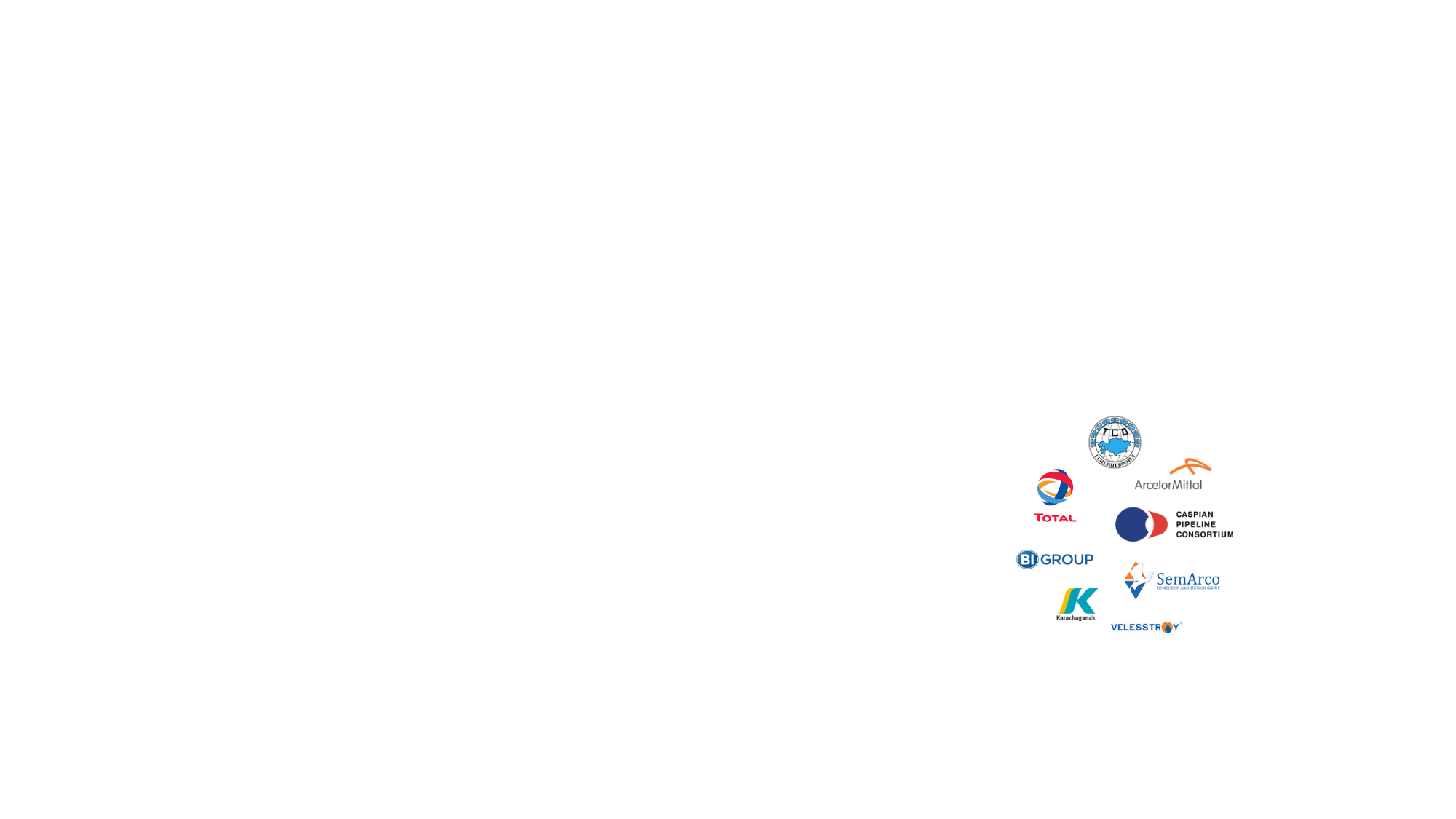 25+ 
years of experience in Kazakhstan
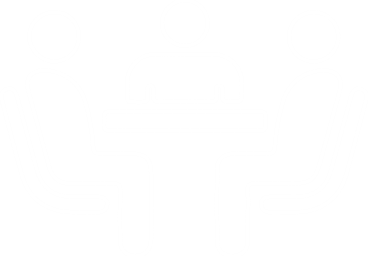 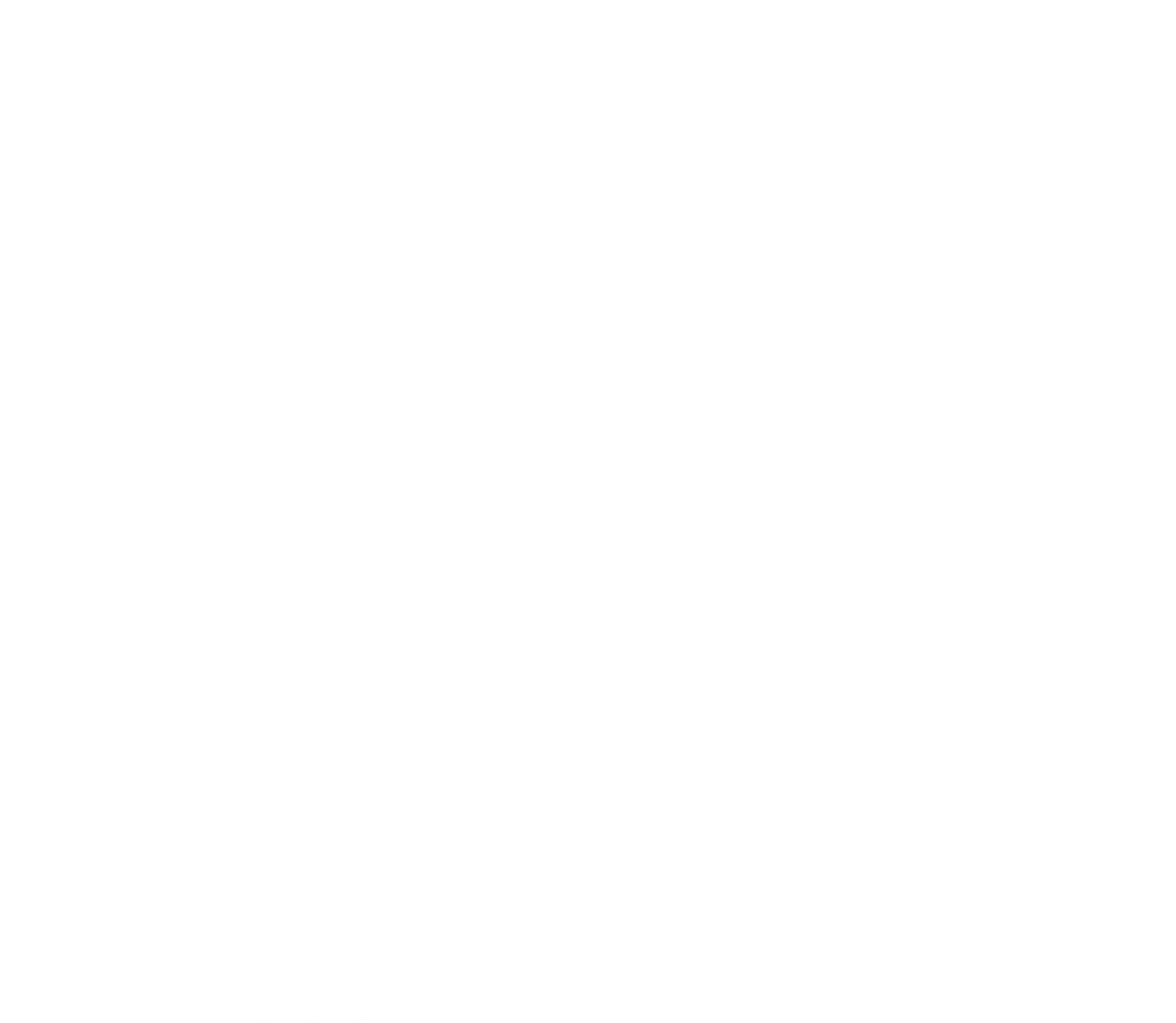 Offices and consulting teams across Kazakhstan
2
Evolution of Safety Management
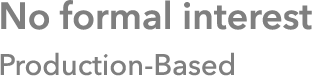 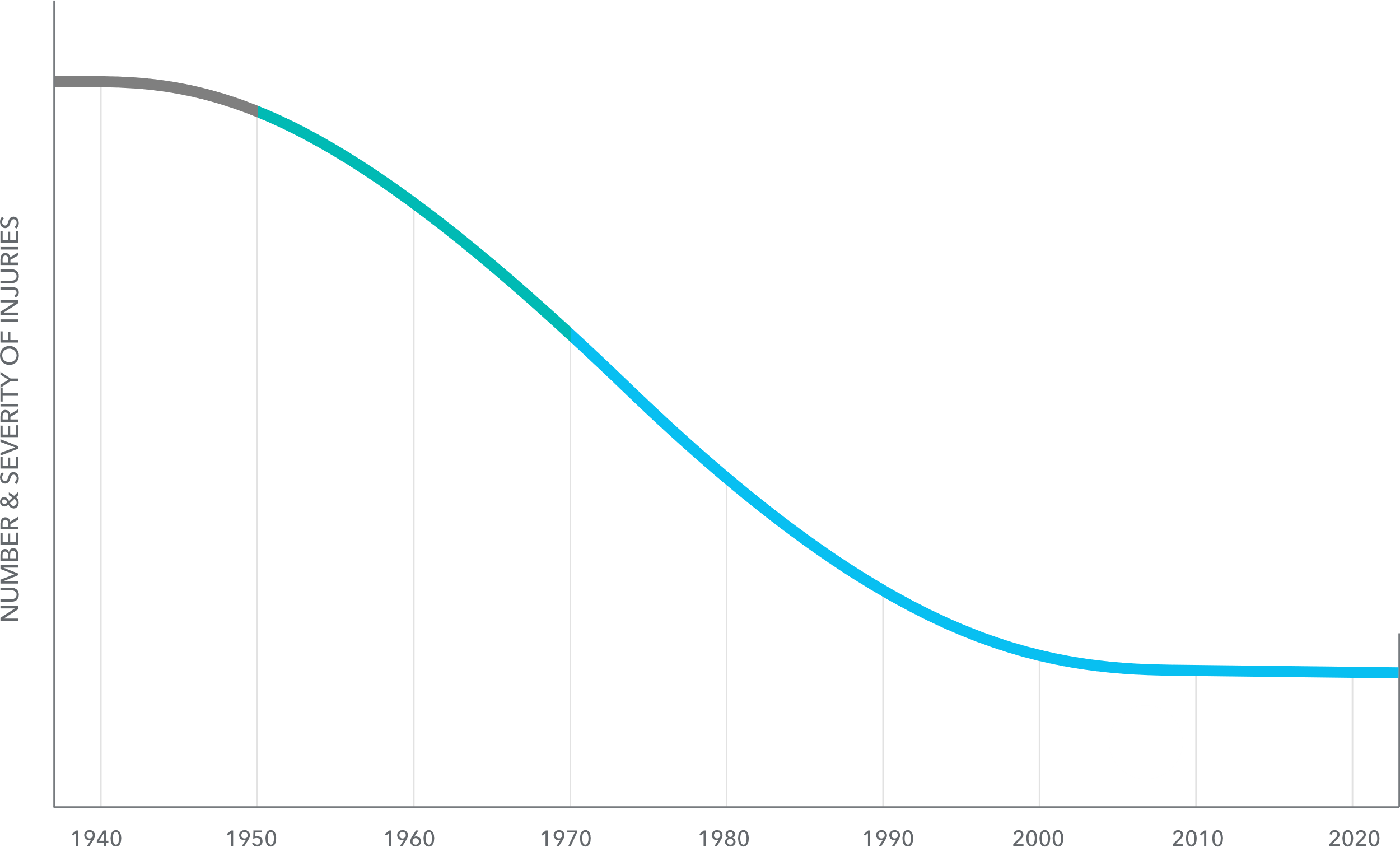 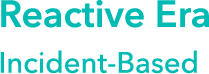 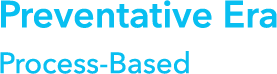 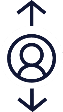 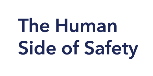 3
© JMJ
TM and © JMJ Associates
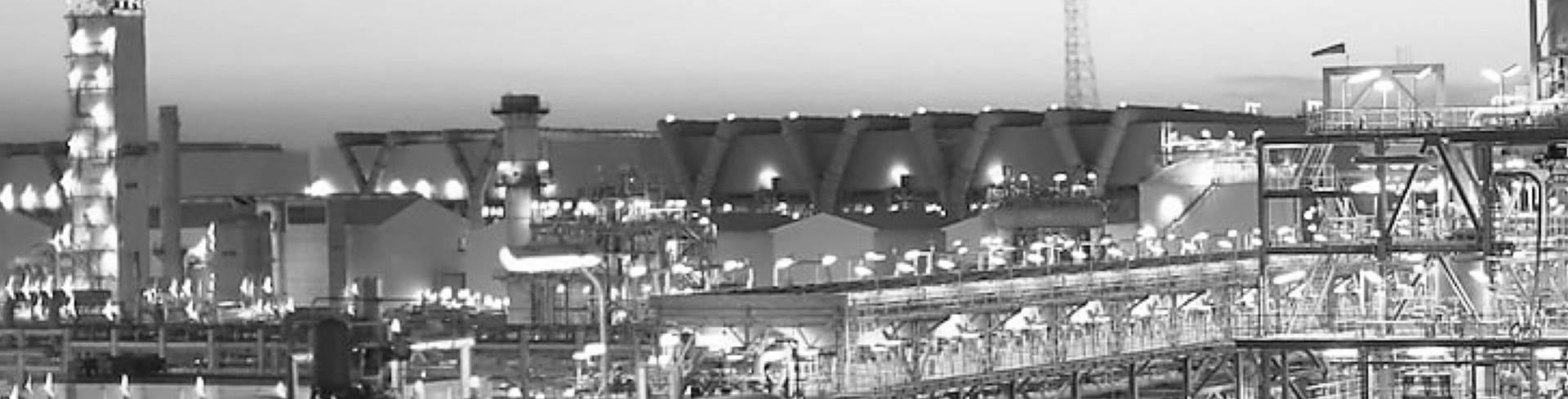 Lots of rules and penalties; compliance is the “best we can get”
Inductions are stale, formal, then forgotten…
Workers don’t understand the hazards…
Safety is regulatory, punitive, difficult to understand and “can only get me in trouble.”
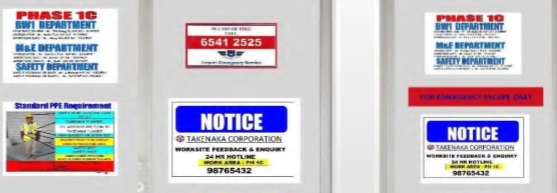 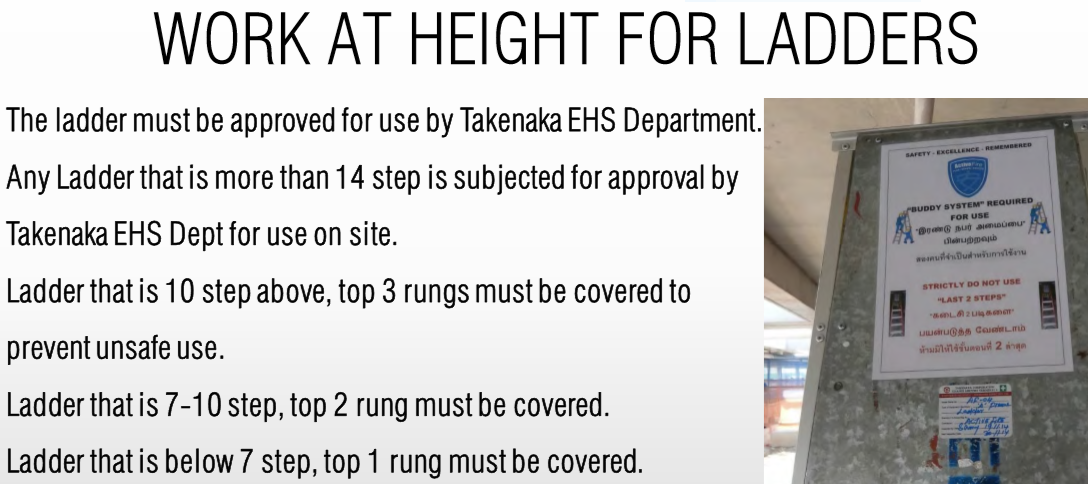 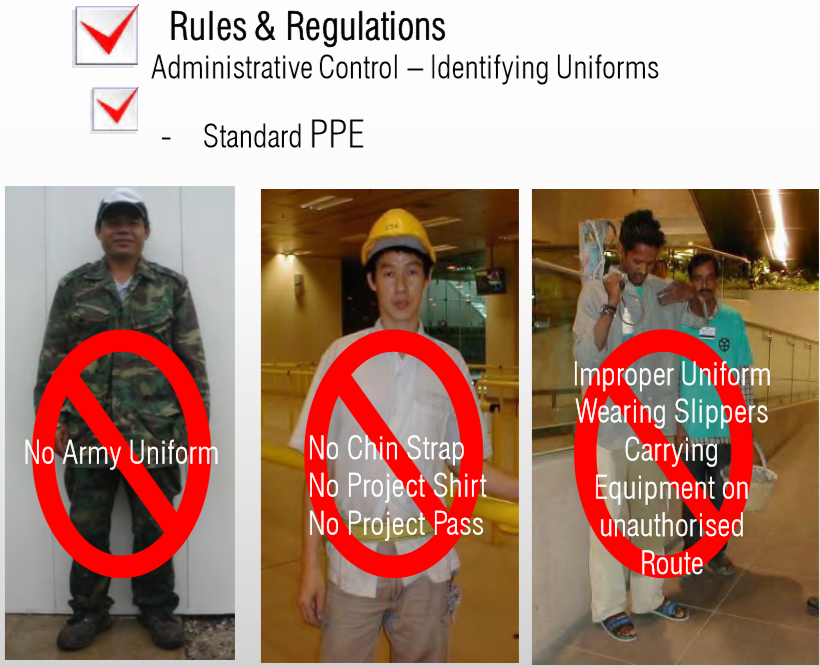 [Speaker Notes: 1 min			20

Typical Safety Training:  Rules, Fines

What are workers learning?  Safety can only get me in trouble!! Disengagement!!]
Causing a shift
What shifted?
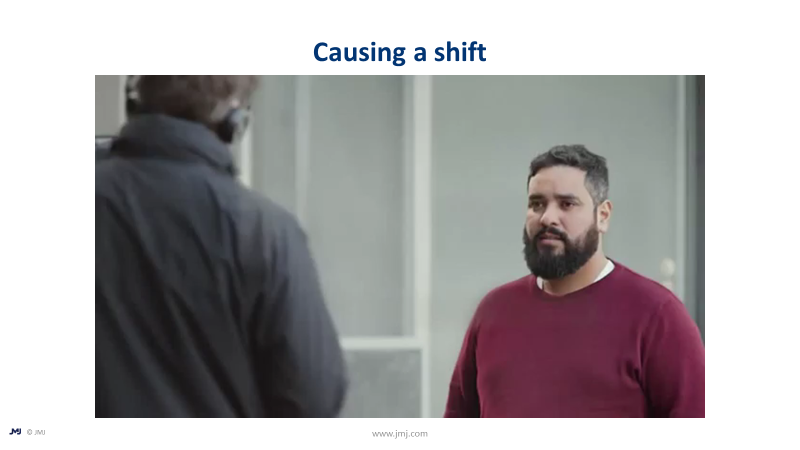 A successful culture program makes safety personal and meaningful for everyone in the organization.
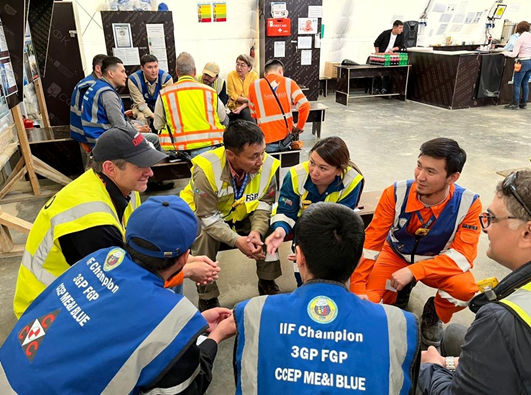 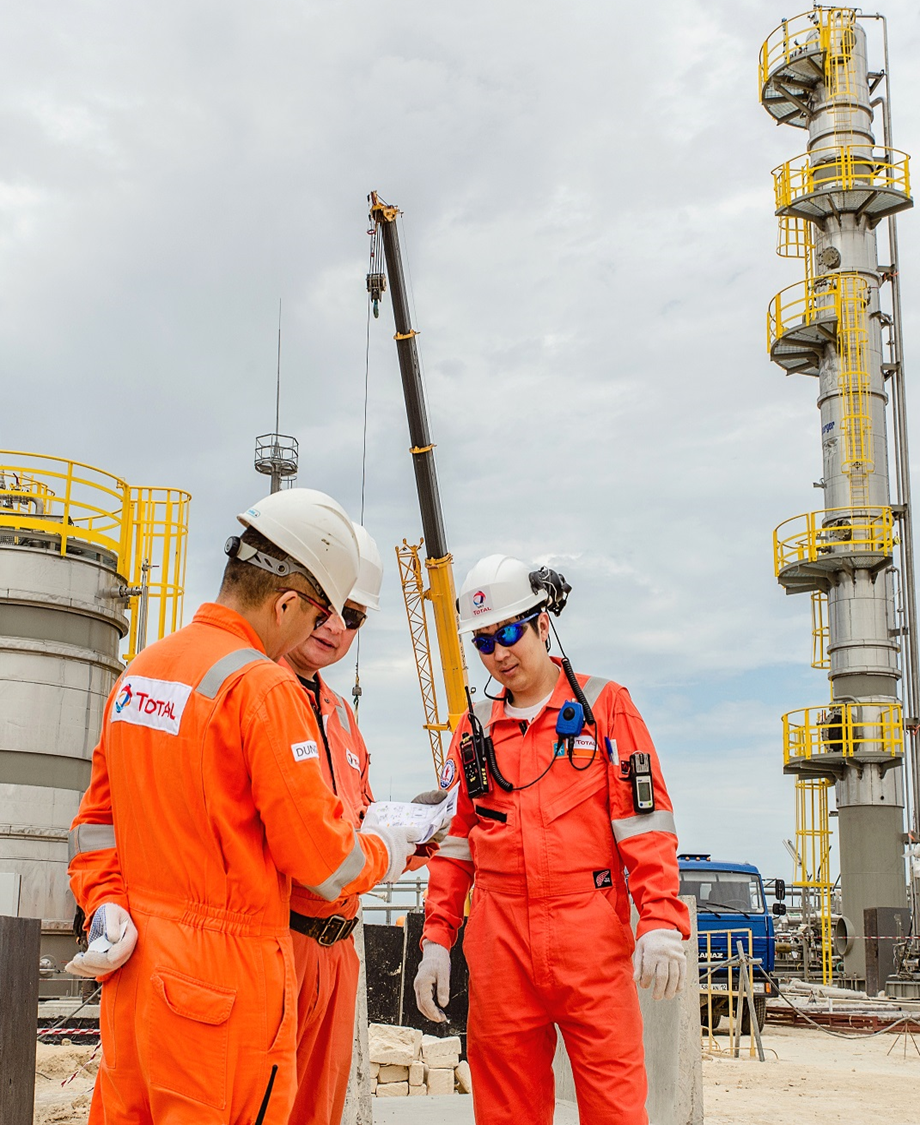 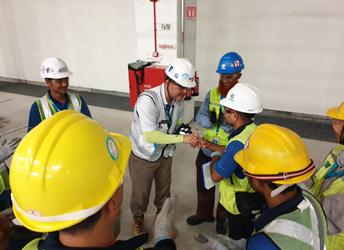 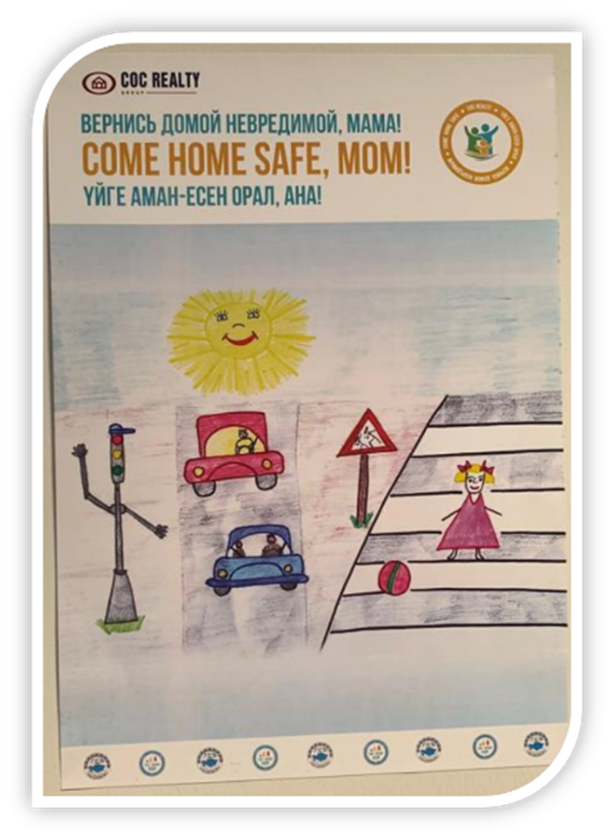 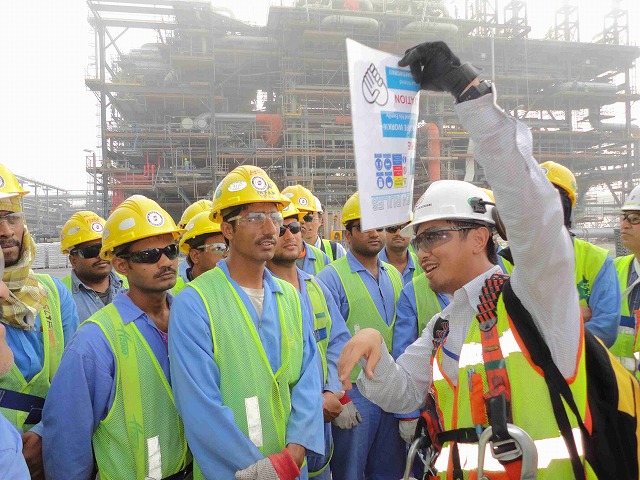 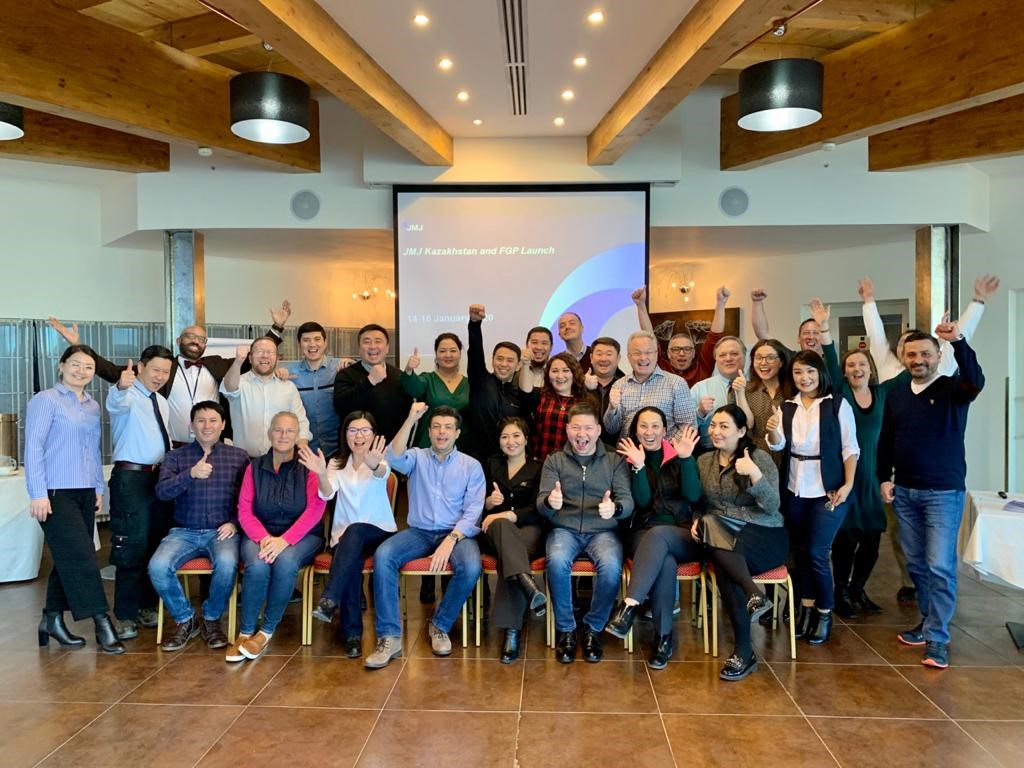 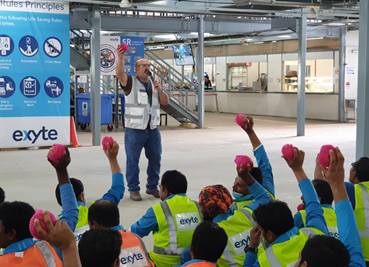 7
Changing Culture: Leading & Sustaining Change
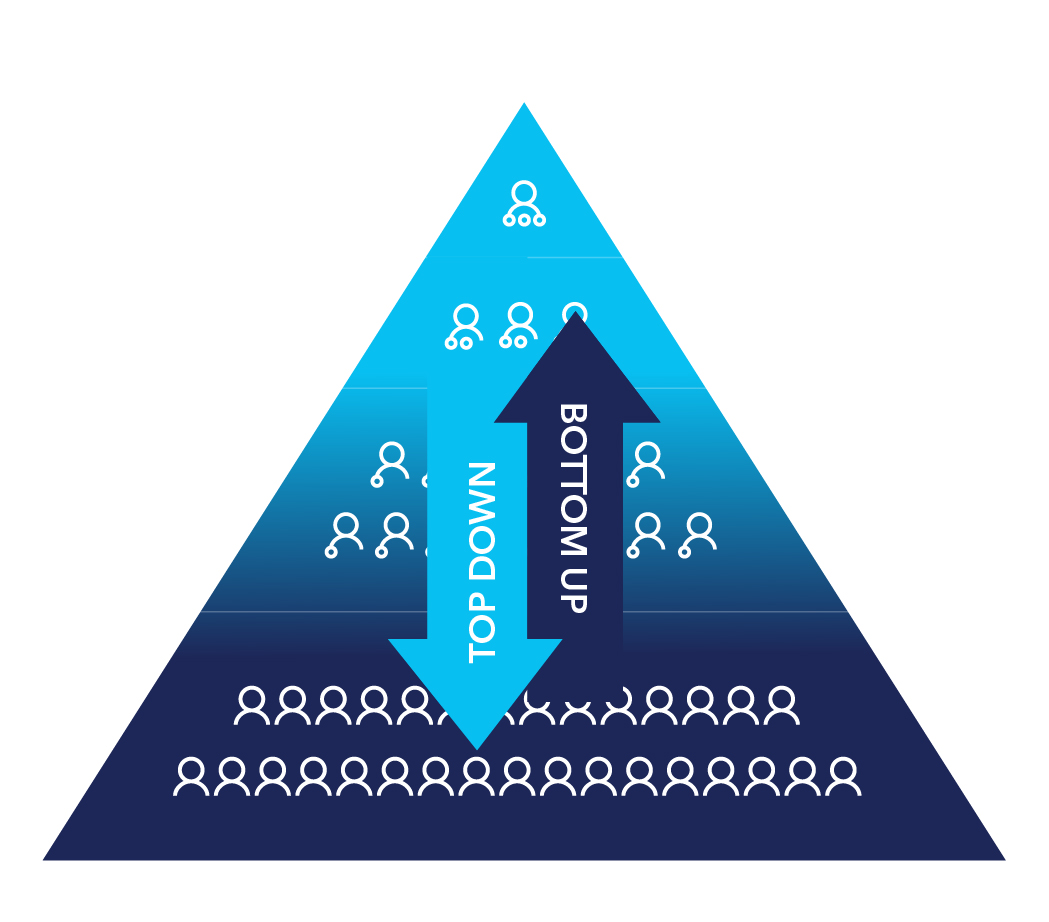 Executives demonstrating their leadership, ting high expectations for the health and safety of our people and performance.
Senior management visibly leading a culture of care and of operational excellence.
Mid-management and supervision learning and practicing  the people skills that result in extraordinary teamwork and performance
Workforce confident to speak up, intervene, engaged and empowered to improve safety and operations.
8
Никогда не сомневайтесь в том, что небольшая группа вдумчивых, приверженных людей может изменить мир. В действительности, это единственное, что может это сделать.
		- Маргарет Мид
Never doubt that a small group of thoughtful, committed people can change the world. Indeed, it is the only thing that ever has."-Margaret Mead
Thank you
Благодарим за внимание
9
© JMJ